Overview of Source Development and Engineering Group
Presented to theSNS Accelerator Advisory Committee
Mark Wendel
Group Leader
March 9, 2017
Team structure defines authority and responsibility for work scope on the First Target Station (FTS)
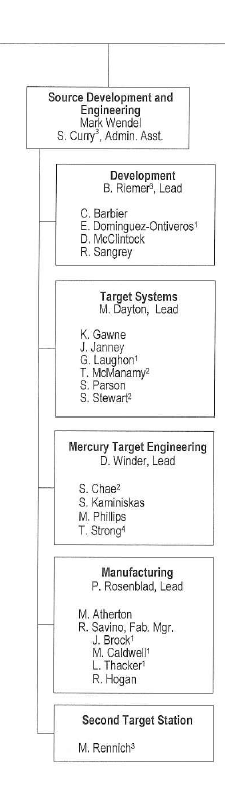 Development – The development team is responsible for managing R&D to improve the SNS source performance through more robust hardware. The efforts include experimental flow loops, various short-term test apparatuses, and ongoing post-irradiation examination activities.

Target Systems – This team is responsible for engineering design and oversight of core vessel systems and the target service bay infrastructure including operational support and technical oversight for remote handling and major component replacements.
 
Mercury Target Engineering – This team is responsible for engineering associated with the SNS mercury target system, including support of operations and the design, analysis, and planning for replaceable components such as mercury target modules, pumps, and heat exchangers.
 
Manufacturing – This team is responsible for vendor management for all SNS source procurements and fabrications, including management of the SNS machine shop.
Proton Power
Upgrade
(PPU)
Mercury
Loop
Experiments
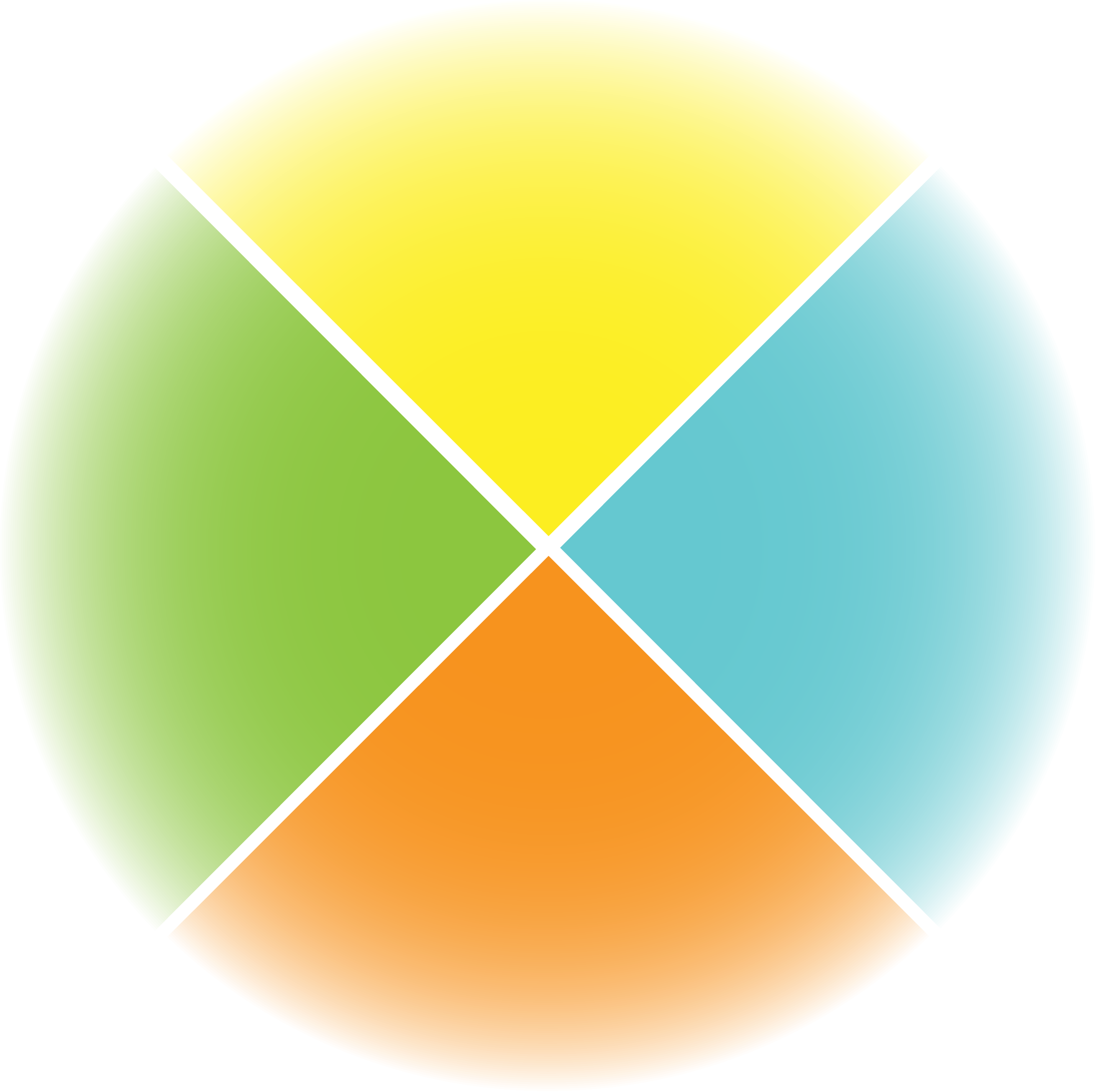 Gas 
Injection
Development
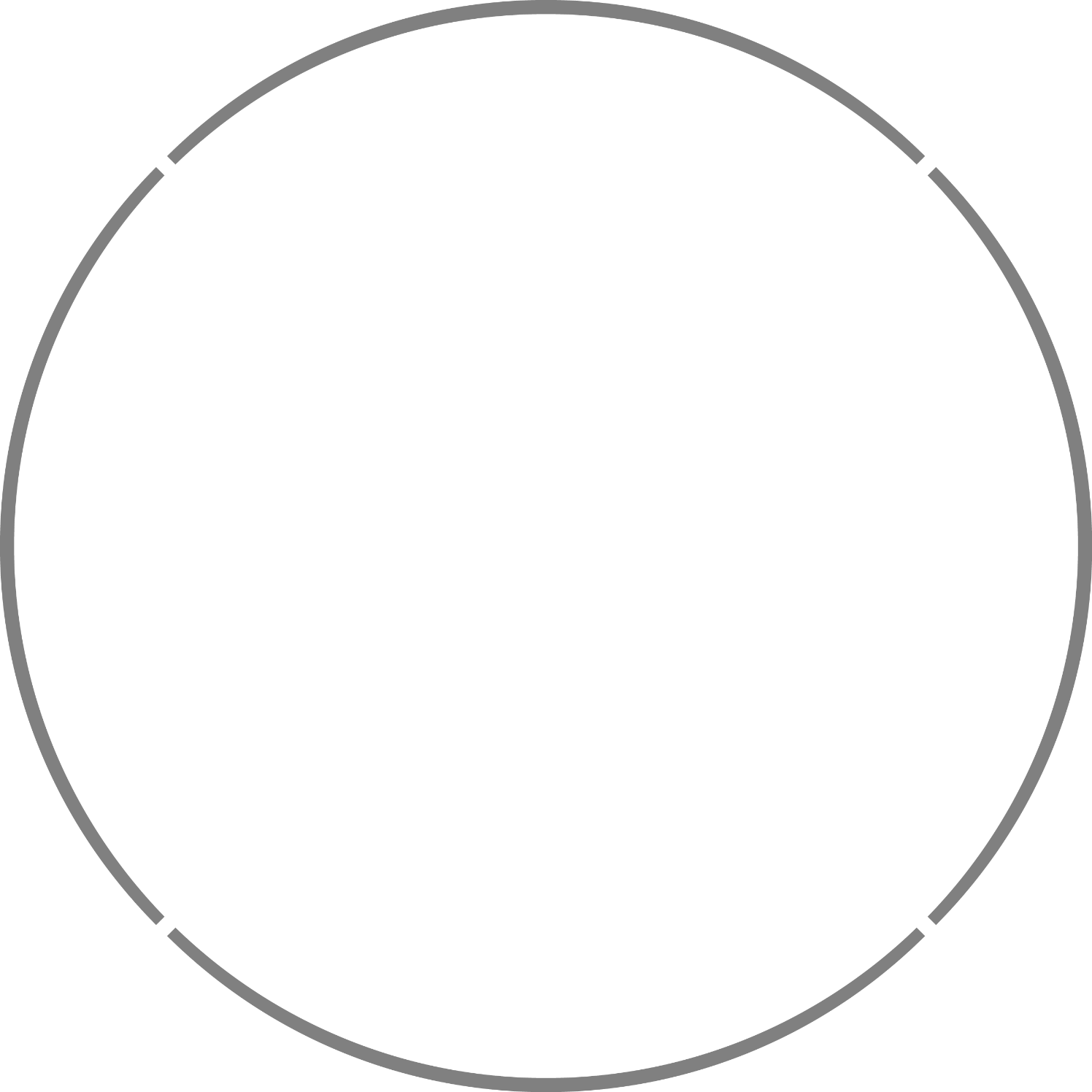 Collaborations
PIE
Water
Loop
Experiments
Bernie
Materials
Bob
Dave F.
Elvis
NCRs
David
Charlotte
Design
 Optimization
Development
Steve C.
Mike A.
Outside Vendor
Fabrications
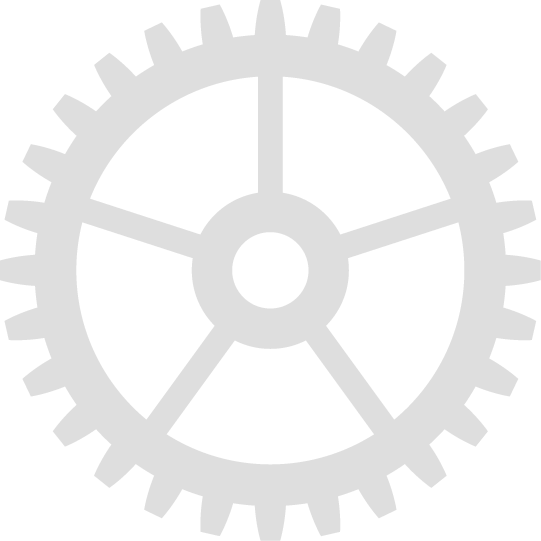 Target Design 
& Analysis
Rex
Saul
Quality
Mercury Target Engineering
Mark P.
Ray
Manufacturing
Scheduling
SDE
Fabrication Techniques
RFQs
Drew
Mike C.
Mercury
 System/Target 
Sensors
Henry
John & Larry
Target Systems
SNS Machine shop
Peter
Tom
Mercury Pump & HX
Steve S.
Mark R.
Major
Component
Design/Change-
outs
Ken
Jim
Greg
STS Support
Steve P.
Mike D.
PIE Support
Tooling
Remote
Handling
PBW
CMS
Waste
Stream
Core Vessel
Systems
IRP
Progress
Mercury target engineering
Target design and analysis
Target systems
Inner reflector plug generation 2
Development
Bubbles
PIE
Manufacturing
Spares
Process
Process improvements
Engineering design process
Biweekly meetings tracking DCNs
New work instruction for design changes
Manufacturing – vendor management
Developing a work instruction
Clearer definition of SNS internal roles
Documentation
Greater use of technical reports and Project-wise
Enforcing requirements of DACs before orders
Following through with closeouts on DCNs
Configuration control
Documenting changes
Documenting discovered inconsistencies
Agenda
Summary
Group is organized to define responsibility/authority
Often functions across organizational lines
Improvements must be implemented
Matrixed support to PPU and STS